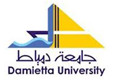 دليل جامعة دمياطلآليات إعادة التدوير (للمياه ـــ الأوراق ـــ البلاستيك )والتعامل مع المخلفات والمعاملات الصحية للأطعمة والمشروبات داخل المدن الجامعية.
آلية  لإعادة تدوير المخلفات بالجامعة
01
02
اليات اعادة تدوير المياه واستخدامها مرة أخرى داخل الحرم الجامعى
آلية استخدام الورق والبلاستيك
03
04
الية للمعاملات الصحية للأطعمة والمشروبات داخل المدن الجامعية
1
اليات اعادة تدوير المياه واستخدامها مرة أخرى داخل الحرم الجامعي
آليات اعادة تدوير المياه واستخدامها مرة أخرى داخل الحرم الجامعي
1ــ جمع مياه الأمطار وإعادة استخدامها في الزراعة ورى احواض النباتات داخل الحرم الجامعي. 
2- معالجة المياه وإعادة استخدامها . 
3- دور الجامعة  المتنامي في بحوث المياه والمشروعات البحثية في هذا المجال لمعالجة مياه الشرب.
4- تنفيذ عدد من المشروعات البحثية في هذا المجال، مثل مشروع المعالجة البيولوجية للمياه.
5- عقد ورش عمل وندوات تثقفية ومحاضرات عن كيفية الحفاظ على المياه واعادة تدويرها ونشر ثقافة الندرة المائية وتوضيح أهمية الترشيد ، والتعريف بالتحديات الحاضرة والمستقبلية بالواقع المائي والآليات الجيدة للترشيد ، علاوة على تشجيع طلاب الجامعة على عمل دراسات وابحاث ميدانية فى هذا المجال من خلال المسابقات العلمية.
6-  عمل مبادرات وتنفيذ استراتيجية جديدة لإدارة المياه داخل حرم الجامعة.
7ـ إبرام بروتوكولات تعاون بين الجامعة والشركة القابضة للمياه تسهيلا لإجراءات عمل بحوث تطبيقية علي المياه ومعالجتها .
2
برنامج لإعادة تدوير المخلفات بجامعة دمياط
1ــ توعية الطلاب بالمفهوم العملي لأبعاد التنمية المستدامة وتحمل المسئولية المجتمعية و تطبيق منظومة المخلفات الصلبة بكليات جامعة دمياط وملحقاتها.   
2-  شراء صناديق  فصل المخلفات  وفقاً للمواصفات الفنية والعروض السعرية.
3-  توزيع فصل المخلفات   على مخازن كليات الجامعة المختلفة وفقاً لاحتياجات كل كلية.
4- عمل تصميم لوجو ونوع المخلفات على فصل المخلفات  .
5- تشكيل مجموعات طلابية تطوعية من كليتي الفنون التطبيقية والتربية النوعية لرش فصل المخلفات باللوجو ونوع المخلفات.
 6- وضع مجموعات الصناديق داخل الحرم الجامعي لكليات الجامعة.
  7- إعداد ونشر فيديو برومو لاعادة تدوير المخلفات  + إعداد ونشر فيديو تعريفي الفكرة والتوعية.
8- وضع برامج للدورات والورش التي تتحدث عن انواع النفايات الطبية وطرق السيطرة والمعالجة للنفايات وذكر الطرق الحديثة في التعامل مع النفايات الطبية.
وضع برنامج لإدارة النفايات
حيــث أن التسلســل الهرمــي لإدارة النفايــات الصلبــة كمــا مبيــن فــي الشــكل يقــوم بترتيــب خيــارات إدارة النفايـات وفقـا لمـا هـو أفضـل للبيئـة. كمـا وأنـه يعطـي أولويـة قصـوى لمنـع تولـد النفايـات فـي المقــام الاول. ولكــن عنــد تولــد النفايــات، تعطــى الاولوية اولا لعمليــة إعــادة استخدامها، ثــم إعــادة تدويرهـا، ثـم استردادها، وأخيـرا التخلـص منهـا  مثـل المكبـات .
مرحلــة إعــادة الاستخدام
مرحلــة منــع تولــد النفايــات
1
2
التسلســل الهرمــي لإدارة النفايــات الصلبــة
أنشـطة الاسترداد الاخرى
مرحلة إعــادة التدويــر
3
4
مرحلــة التخليــص
إعادة التدوير بشكل آمن
5
6
مرحلــة إعــادة الاستخدام
مرحلــة منــع تولــد النفايــات
تقــوم هــذه المرحلــة علــى تشــجيع اســتخدام كميــات أقــل مــن المـواد ومـواد أقـل خطـورة فـي أنشـطة التصميـم والتصنيـع، مـع الحفـاظ علـى استخدام منتجـات دائمــة وأكثــر أمانــا مــن أجــل إعــادة استخدامها لفتــرة أطــول .
فهــذه الطريقــة تشــجع علــى إعــادة استخدام المــواد دون مزيــد مــن المعالجــة مثــل عمليــات التنظيــف والاصلاح والتجديــد للمــواد بأكملهــا أو لجــزء منهــا
مرحلة إعــادة التدويــر
أنشـطة الاسترداد الاخرى
كعمليـات إعـادة استخدام وإعـادة تدويـر وإعادة معالجة واسترداد للطاقــة، بمــا يتفــق مــع الاستخدام الامثل والأكف للمــوارد التــي تــم استردادها .
تعنـى بمعالجـة النفايـات وتحويلهـا إلـى مـادة أو منتـج حيـوي جديـد، عمليــة إعــادة تدويــر النفايــات تجعــل المــواد المســتخدمة تنافســية فــي الســوق بالإضافة إلــى أنهــا تحافــظ علــى البيئــة والمــوارد الطبيعيــة .
مرحلــة التخليــص
إن التسلســل الهرمــي لعمليــات إدارة النفايــات الصلبــة يشــير إلــى أن التخلـص مـن النفايـات (الطمـر فـي المكبـات) هـو خيـار الادارة الانسب خصيصـا لبعـض أنـواع النفايـات التــي لا يمكــن إعــادة تدويرهــا بشــكل آمــن .
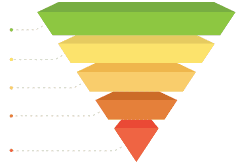 استخدام الورق والبلاستيك داخل الحرم الجامعي
سياسة تقليل استهلاك الأوراق علي النحو التالي :
- التحول الرقمى :
       تتجه الجامعة الى التحول الرقمي التدريجي وصولا الى التحول الرقمي لكامل و ذلك بتقليل المعاملات الرسمية الورقية و ذلك بإطلاق برامج و منصات تتيح ذلك عن طريق  استخدام التطبيقات التى تساعد في توفير الورق واستخدام الايميل والواتس اب والمنصات الالكترونية والايميل الجامعى وبعض التطبيقات كالتيميز.
 - استخدام الاوراق بحكمة عند طباعة أى مستند :
        تقليل الطباعة عن طريق القراءة على الشاشة النقر على الشاشة - والتدوين القائم على الجهاز أبسط من أي وقت مضى - حاول قراءة الأشياء على أجهزتك الشخصية بدلاً من طباعتها
مراحل اعادة تدوير الورق
التجميعيتم جمع النفايات الورقية من صناديق جمع النفايات، وتودع فى حاوية إعادة تدوير كبيرة جنباً إلى جنب مع الورق الذى يتم جمعه من صناديق جمع أخرى؛ لذا تتم إعادة تدوير جميع أنواع الورق فى حاوية ضخمة
1
2
النقلكل الورق المعاد تدويره أو النفايات الورقية المجمعة يتم نقلها إلى مصنع إعادة التدوير من خلال شاحنة التجميع.
3
الفرزبعد أن يتم نقل الورق إلى مصانع إعادة التدوير، يتم فرز الورق إلى فئات مختلفة مثل الورق المقوى وورق الصحف والمجلات وورق الحاسوب .. إلخ، حيث إن أنواع الورق المختلفة يتم معالجتها بطرق مختلفة فى المراحل القادمة لإنتاج أنواع مختلفة من الورق المعاد تدويره.
- تستخدم معظم كليات الجامعة الظروف الورقية بدلاً عن الحافظات البلاستيكية وذلك لتقليل استخدام البلاستيك في أي معاملات رسمية في الجامعة.
       توجه الجامعة الى تقليل استخدام الاكياس البلاستيكية و تدعم استبدالها بالأكياس المصنوعة من  مكونات صديقة للبيئة.
       تدعم الجامعة المشاريع صغيرة لاستخدام قناني المياه البلاستيكية للزينة و للتوعية بضرورة الحد من استخدامها 
       المساعدة في تعزيز المبادرات الرائدة ودعم الجامعة للأفكار التنموية الجديدة في مجال الاستدامة 
       ضرورة استخدام تقنية المعلومات لتسجيل بيانات إدارة النفايات ومراقبتها وتحليلها والإبلاغ عنها
كيف نعمل على تقليل استخدام البلاستيك
الية للمعاملات الصحية للأطعمة والمشروبات داخل المدن الجامعية
3
1
2
مراقبة الأغذية
التخلص الأمن من القمامة وإلقائها بالمقالب العمومية
أخذ عينات المياه من المياه المرشحة .
 أخذ عينات المياه من الخزانات .
رش المدن الجامعية بالمبيدات لتخلص من الحشرات الطائرة .
 الغسيل الدوري للخزانات .
رش غرف الطلبة والطالبات بالمبيدات .
 مكافحة الجرذان بغرف تمديدات الصرف الصحي.
  رش المطاعم والمطابخ أثناء الإجازات الصيفية .
الصحة الوقائية
اخذ عينات من جميع الأصناف الموردة إلى المدن الجامعية وإرسالها للتحليل الكيماوي 
    والبكتريولوجى وذلك للوقوف على صلاحية للاستهلاك الادمى ومطابقتها للمواصفات 
    القياسية للقرارات والقوانين.
   المرور الدوري على مخازن الأغذية للوقوف على طريقة تخزين المواد الغذائية بها.
  المرور الدوري على ثلاجات حفظ الأغذية للوقوف على طرق التخزين بها .
   المرور الدوري على عمال وطباخين المطعم للوقوف على منع العدوى والالتزام بغطاء 
     الرأس والكمامات وقفاز اليد أثناء التوزيع والزى الرسمي المخصص لذلك.
الكشف الطبي على طلاب المدينة الجامعية طلبة وطالبات.
  الكشف الدوري على العمال الأغذية ومتابعة النظافة الشخصية.
   استخراج الشهادات الصحية لتأكد من الخلو من الإمراض .
  متابعة الحالات المرضية ( طلبة ، طالبات، عمال ، مشرفين أغذية ) .
صحة البيئة
Thanks